Unit 5 Whose dog is it？
A   L et’s   learn
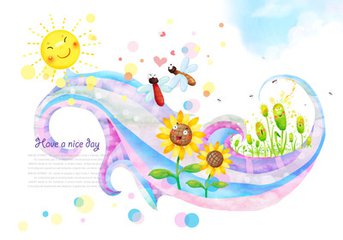 大塘小学   冯雯
Sharp   eyes
thin
fat
short
big
tall
cute
small
long
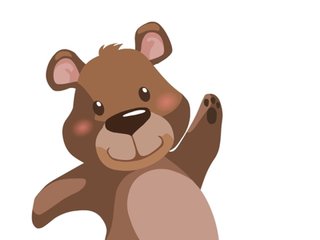 Hello!
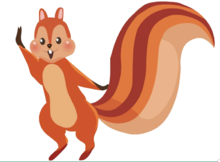 Hi!
Where are they  going  today?
Dog   Show
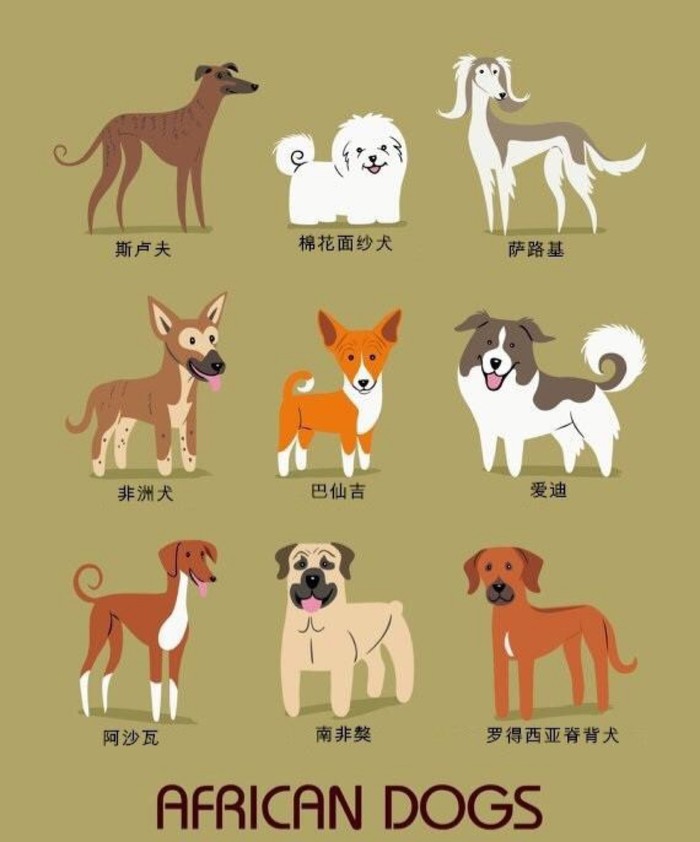 They  are   watching  the  dog  show!
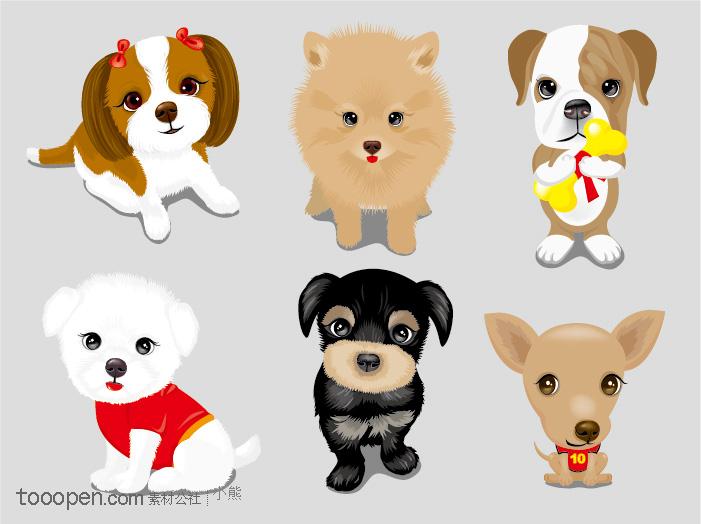 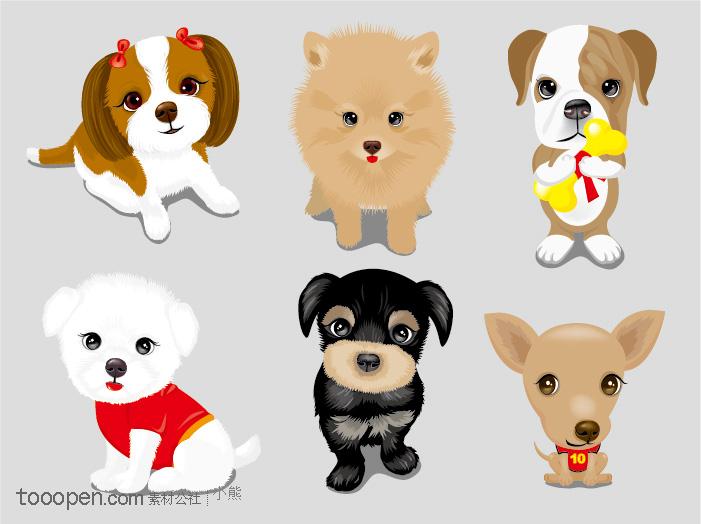 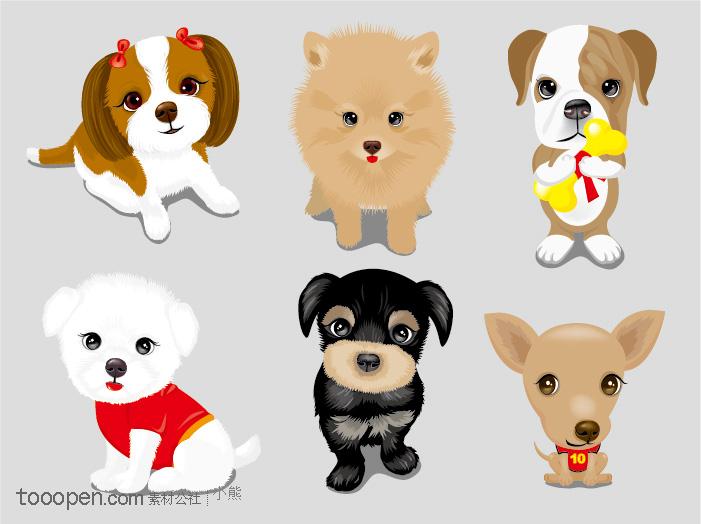 Whose?
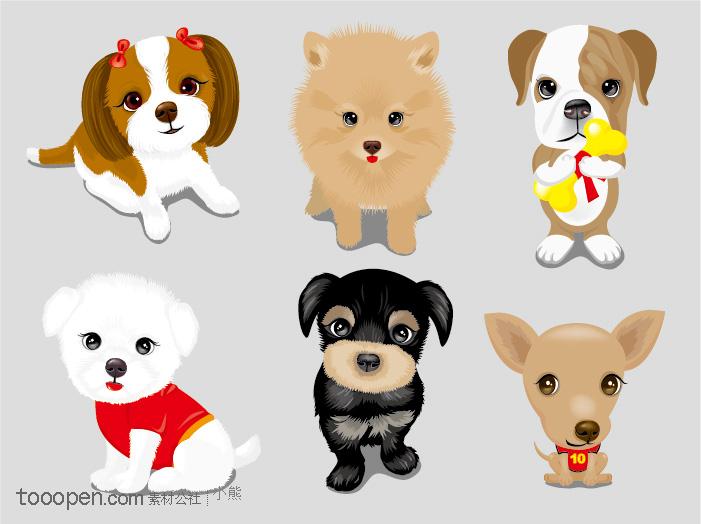 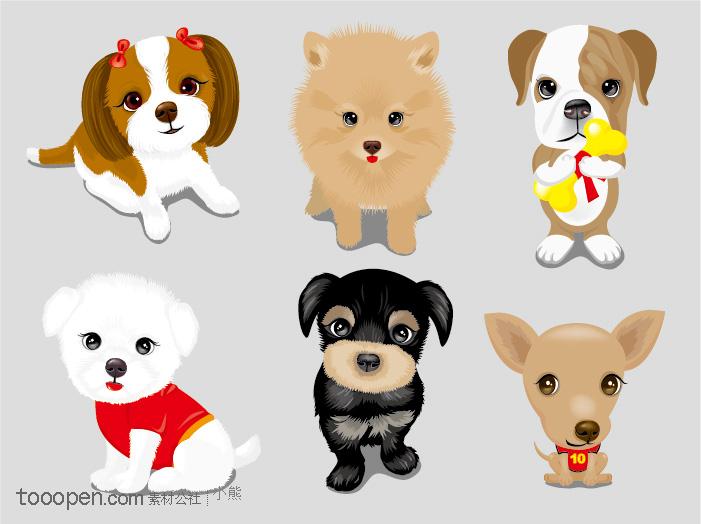 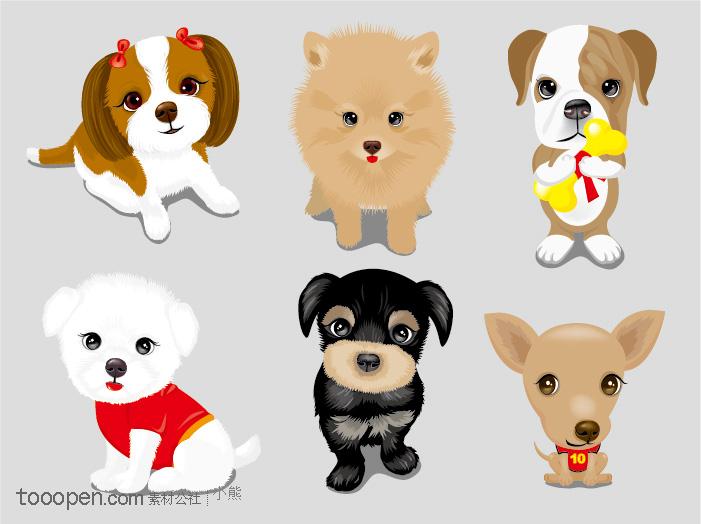 Whose  dog  is  it?
Whose  dog  is  it?
It’s  Zoom’s.
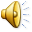 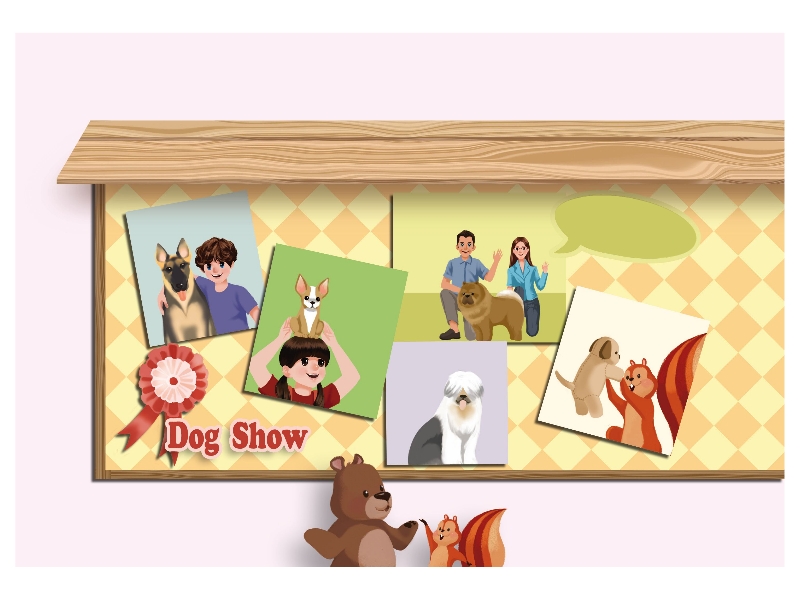 Whose  dog  is  it?
It’s  Zoom’s.
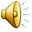 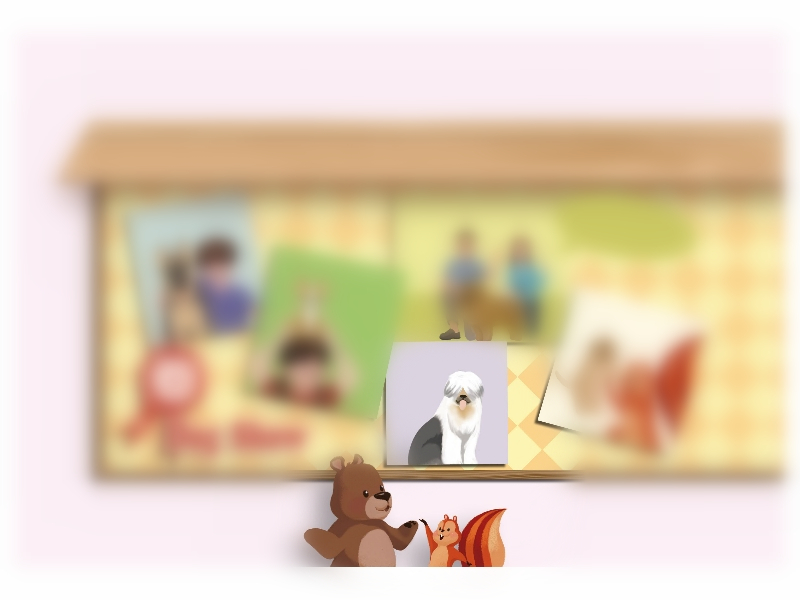 Look！That’s  my  dog!
your  dog        yours
Yes！It’s   your  dog!      The  dog  is    yours!
Whose  dog  is  it?
It’s  ChenJie’s.
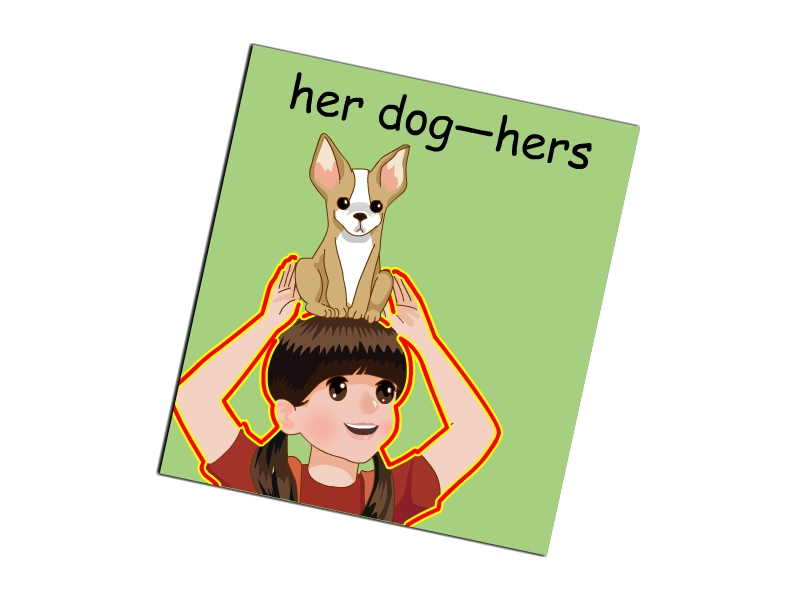 Whose  dog  is  it?
It’s  ChenJie’s.
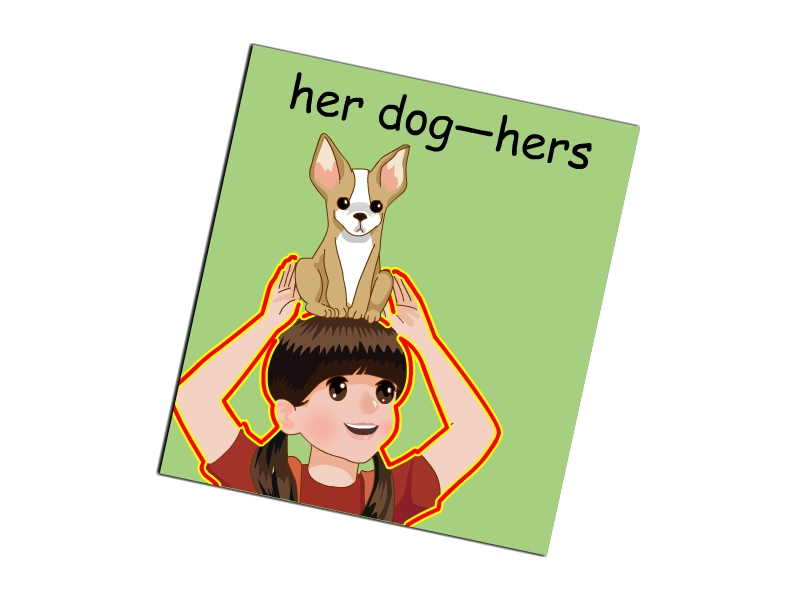 her  dog        hers
It’s   her  dog!      
The  dog  is  hers!
Whose  dog  is  it?
It’s  Mike’s.
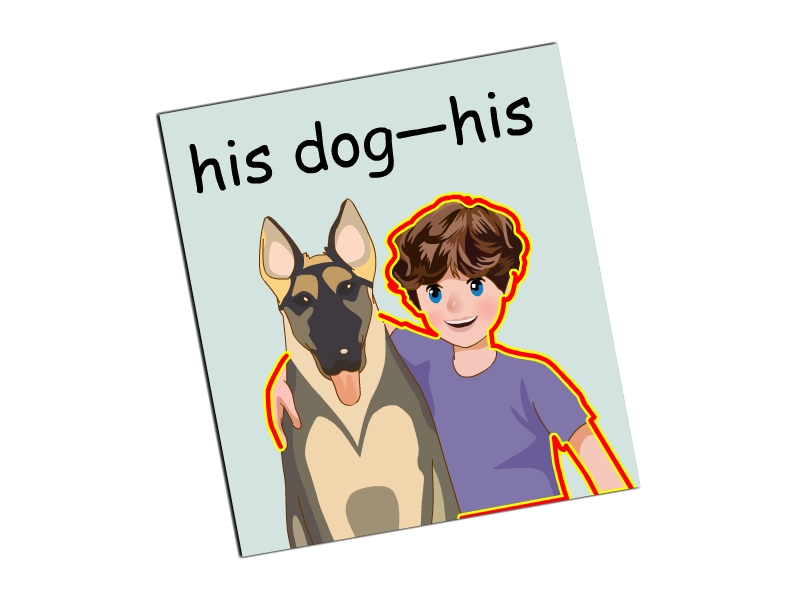 his  dog        his
It’s   his  dog!      
The  dog  is  his!
Whose  dog  is  it?
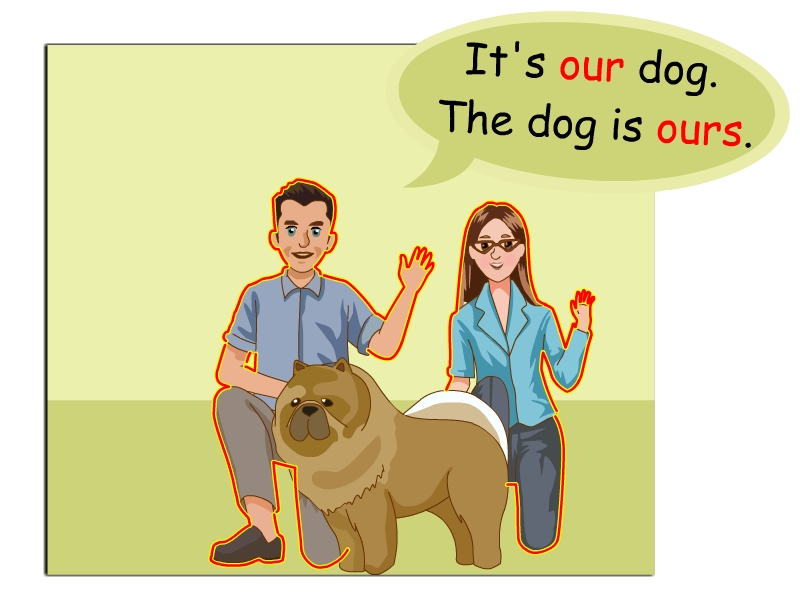 our  dog        ours
their dog        theirs
It’s   our  dog!      
The  dog  is  ours!
It’s   their  dog!      
The  dog  is  theirs!
Whose  dog  is  it?
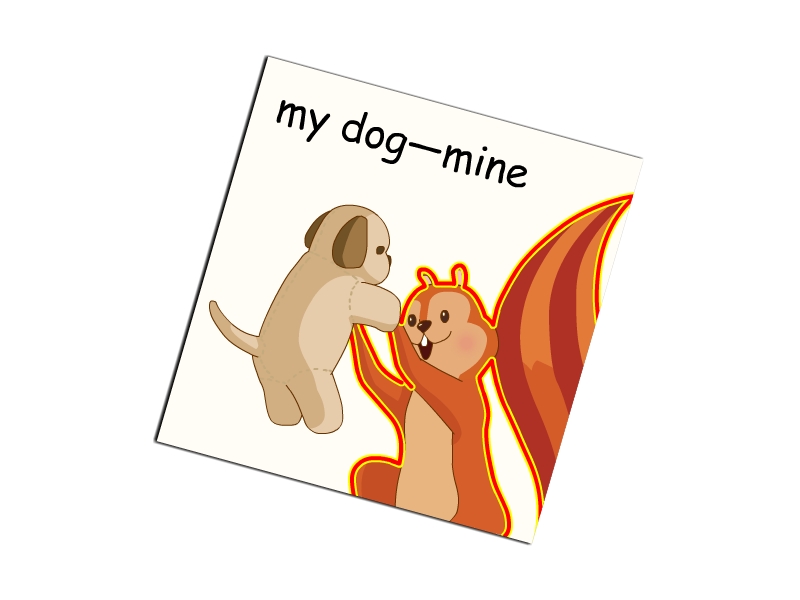 It’s   my  dog!      
The  dog  is  mine!
my  dog        mine
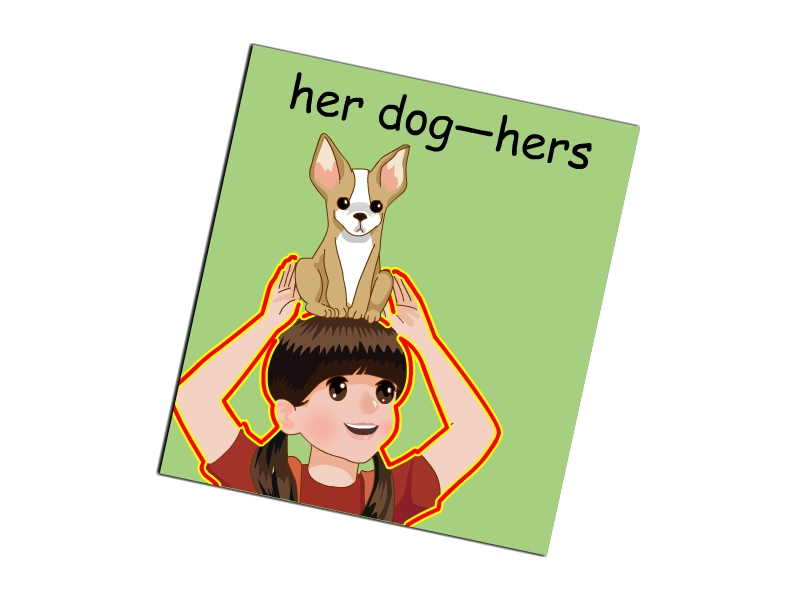 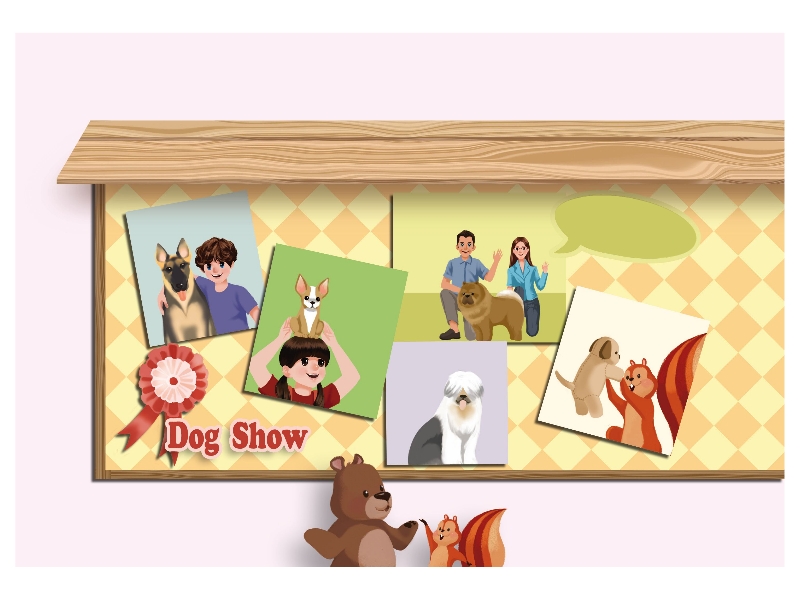 your  dog        yours
It’s   her  dog!      
The  dog  is  hers!
It’s   your  dog!      
The  dog  is    yours!
her  dog        hers
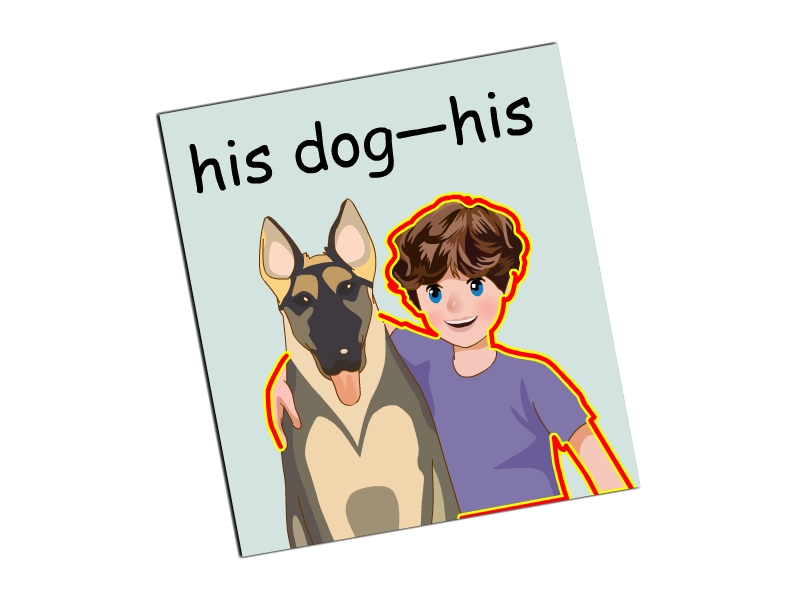 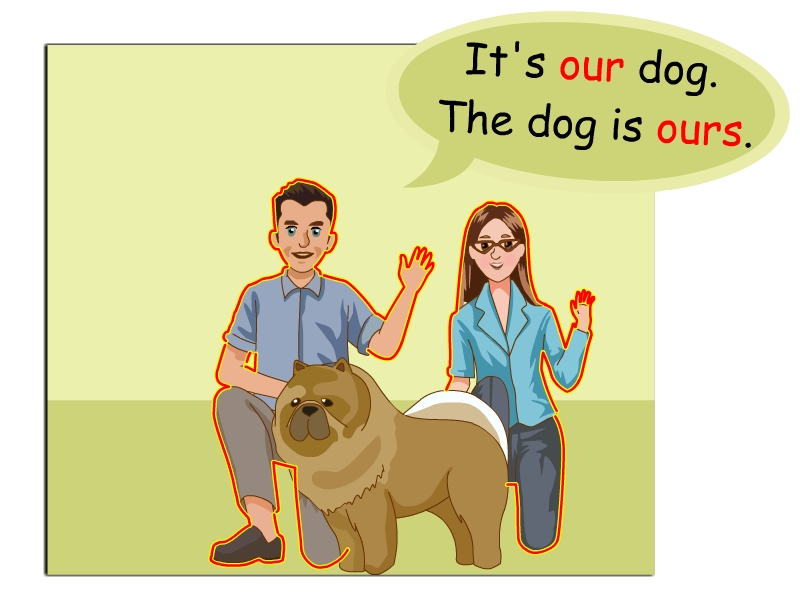 It’s   his  dog!      
The  dog  is  his!
his  dog        his
our  dog        ours
their  dog        theirs
It’s   our  dog!      
The  dog  is  ours!
It’s   their  dog!      
The  dog  is  theirs!
my  dog        mine
It’s   my  dog!      
The  dog  is  mine!
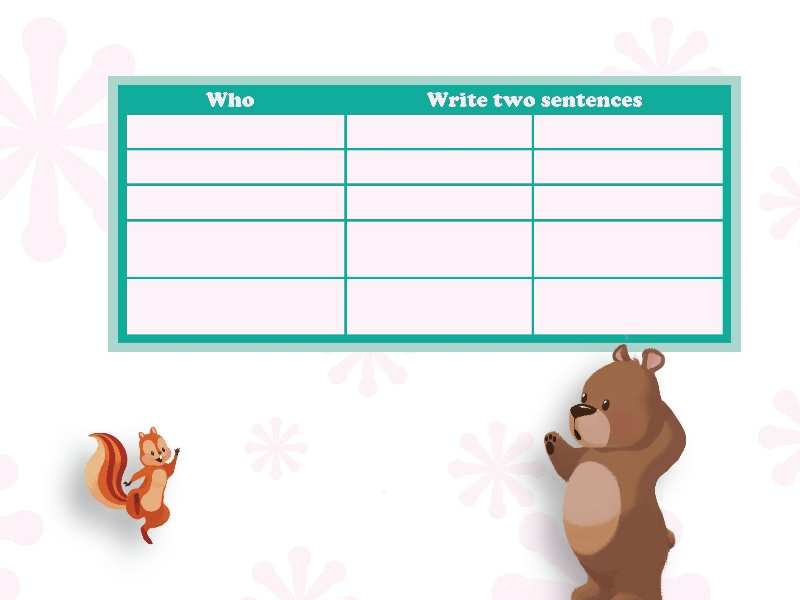 Amy
It’s her book.
The book is  hers.
John
It’s his book.
The book is  his.
John  and  Amy
It’s their book.
The book is  theirs.
It’s my book.
The book is  mine.
（your  name）
It’s our book.
The book is  ours.
（you  and  your partner）
Whose  book  is  that？
It’s  Amy’s  book.
Ah！The  book  is  hers.
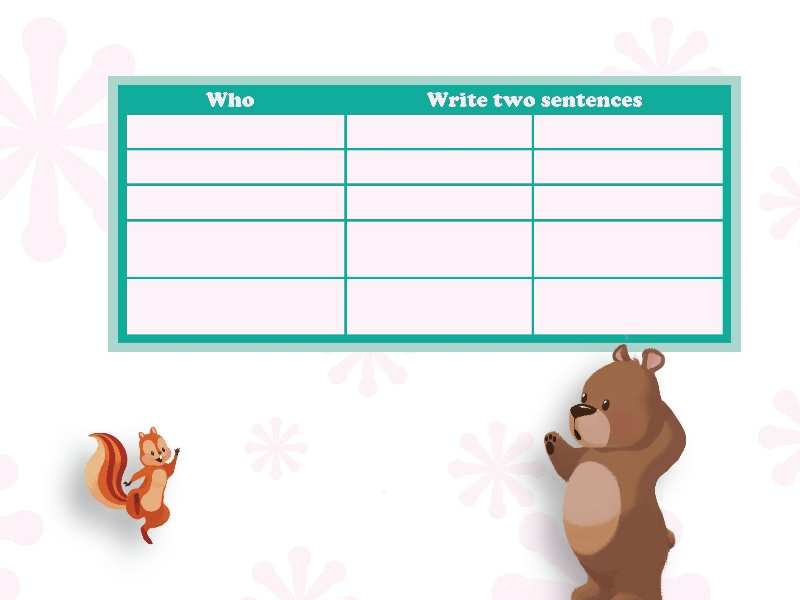 Amy
It’s her book.
The book is  hers.
John
It’s his book.
The book is  his.
The book is  theirs.
John  and  Amy
It’s their book.
（your  name）
It’s my book.
The book is  mine.
（you  and  your partner）
It’s our book.
The book is  ours.
Find  the  rules（找规律）
her
 his
 their
 my
 our
 your
hers
 his
 theirs
 mine
 ours
 yours
＋   物品
不加   物品
Practice
一、单项选择。
1.—Is the dog Zoom’s?
   — Yes, it’s  ________. 
   A. his      B. him    C. he
2.—Whose books are these?
   —They are ___________ .                          
   A. my      B. mine      C. me
3.— ___________ is it?
   —It’s Zhang Peng’s. 
   A. How      B. Whose      C. What
A
B
B
二、根据句意，填上合适的物主代词。
hers
1.That is Amy’s book. It’s          .
2.They’re Mike’s and Amy’s dogs. They are 
             .
3.— Are these pictures all _____ ?
   — No, they are not. My pictures are over   
        there.
theirs
yours
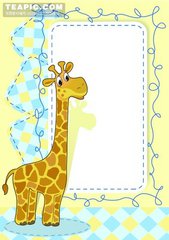 Homework
1.利用his-his、her-hers、my-mine、their-theirs、our-ours、your-yours分别造句.
2.熟读并背诵书P47-48.